Cave Paintings
View the slideshow and write a paragraph response: What can we learn from cave paintings?  What remains unknown or what do we not know about these cave paintings?
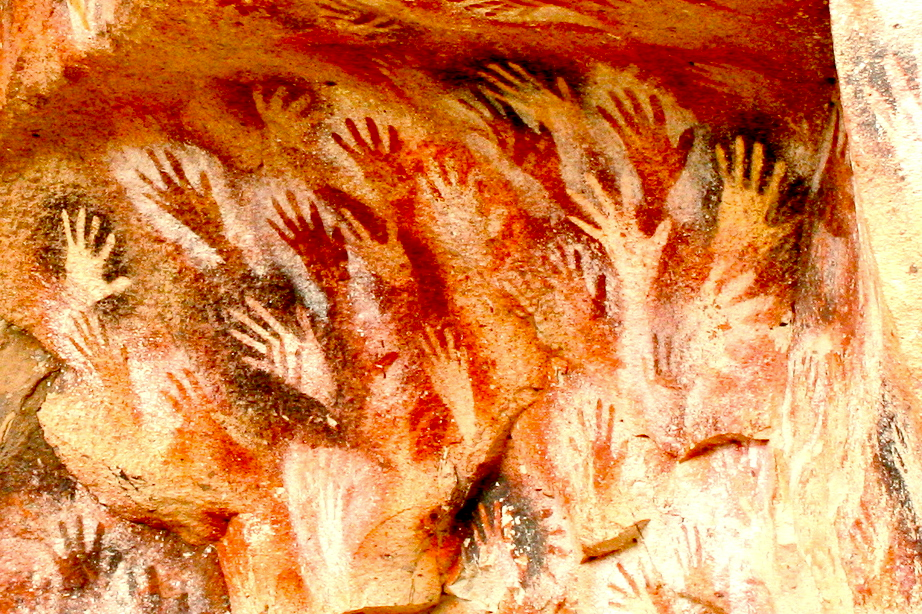 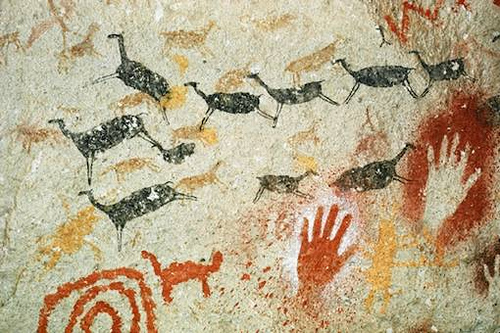 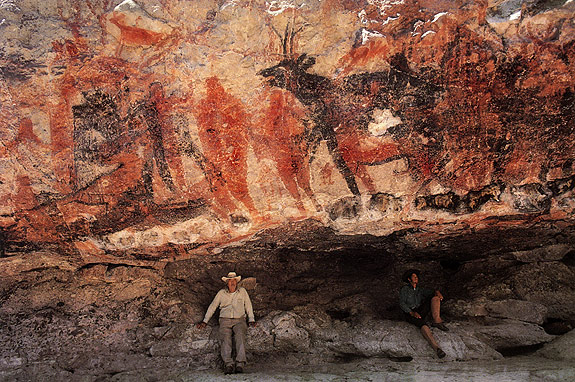 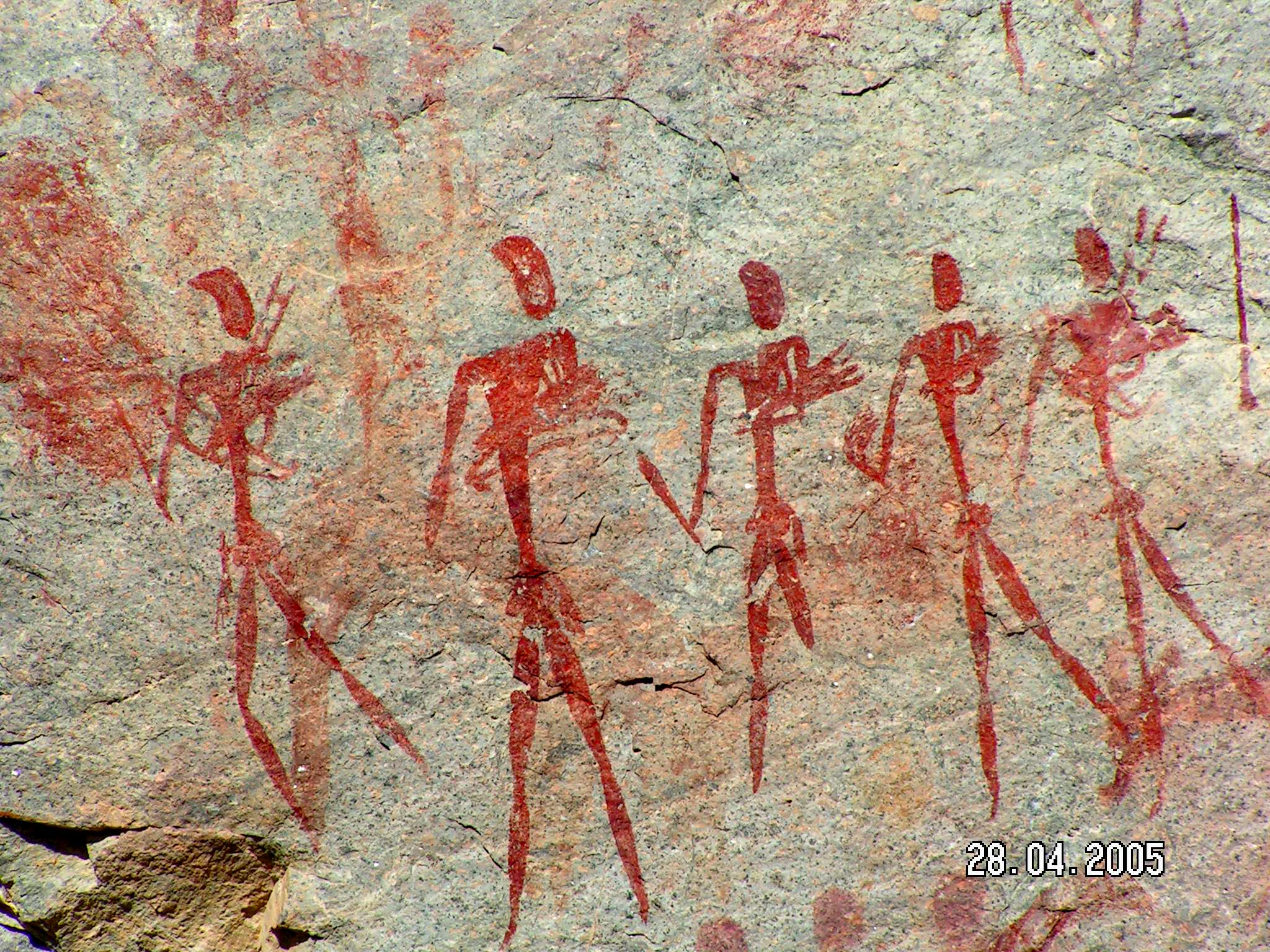 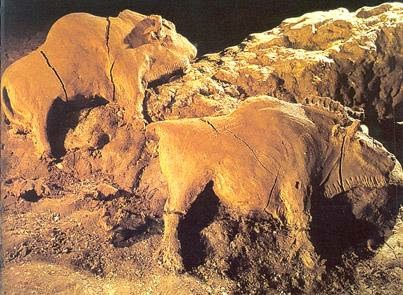 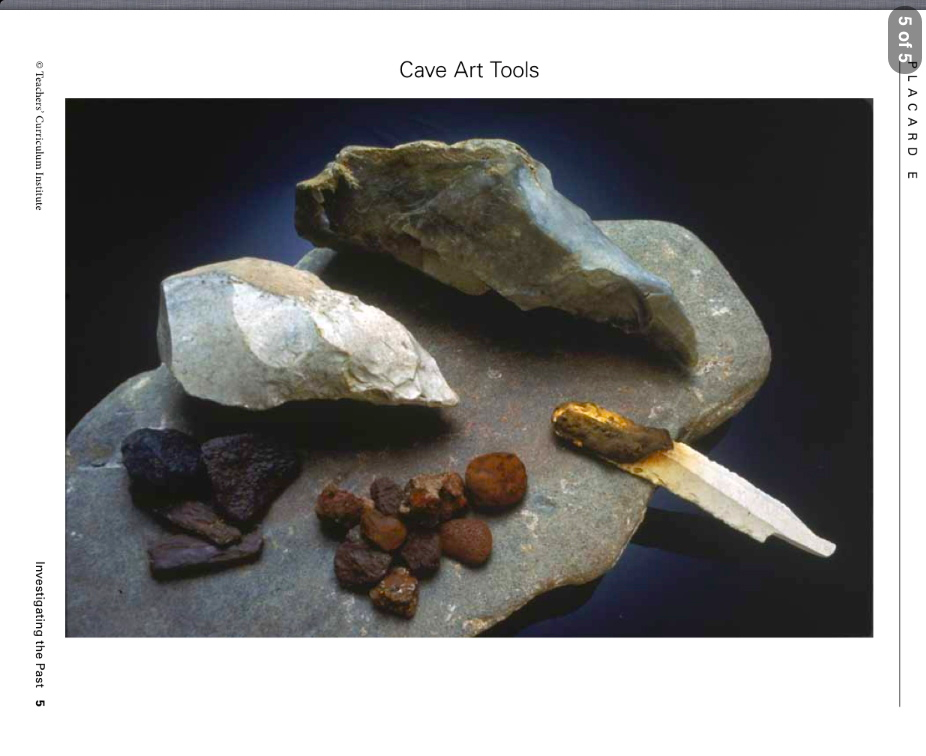